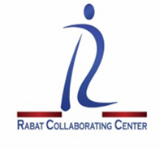 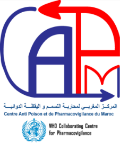 Medication errors within PV Centers
Pr. Rachida Soulaymani Bencheikh
Centre Anti Poison et de Pharmacovigilance du Maroc
WHO Collaborating Centre Rabat for Strengthening Pharmacovigilance Practices
Bogota, October 2019
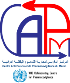 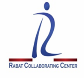 Content
How important is the problem ?
What are the contributing factors ?
Why should PV centers be interested in ME ?
How to manage ME ?
Definition
Adverse Drug Reactions “ADRs”
“Noxious and unintended effect resulting not only from the authorized use of a medicinal product at normal doses, but also from medication errors and uses outside the terms of the marketing authorization, including the misuse and abuse of the medicinal product” 
Directive 2010/84/EU of the European Parliament and of the Council
Definition
Medication Error 
“An unintended failure in the treatment process that leads to, or has the potential to lead to harm to the patient”
Ferner & Aronson Lancet 2000: 355(9208): 947‐8
Preventable Adverse Drug Reaction
An injury that is the result of an error at any stage of the treatment process
Consensus during the Delphi survey
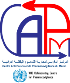 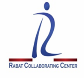 Magnitude of the problem
Adverse drug reactions are a reality
They have been well known for a long time now
Drugs carry a risk factor that can compromise individual of collective health
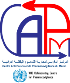 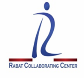 Why does harm happen ?
Drug is
Active substance 
Substance foreign to the body
Irrational/Inappropriate use of drugs
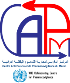 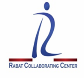 Contributory Factors
Intrinsic activity
Quality
Patient
Health care Professionals
Risk Evaluation
Principal  
effect
Raw materials
Socio-economic level
Education
Spontaneous reports
Preclinical and clinical trials  and post marketing studies
Generics and  biosimilars
Marketing authorisation  procedure
SMR
Secondary  
 effect
Implication
Background
Countrefeit
substandard
Pharmaco -
épidémiology
Risk Factors
Workload
Drug
Adverse Event
Misuse
Organization
Transparency
Previous sensitization
Conventional circuit
Pharmaco-dependance
Therapeutic protocols
Decison making
Information,
communication
Ovedose
Allergen properties
Hors Circuit conventionnel
Media coverage
Risk management plan
Strategy
Medication error
Immunological  effect
Distribution and storage
Ways of use
Health system
Risk Management
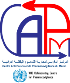 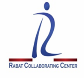 Widening scope of Pharmacovigilance
`
Shift in focus
From drug safety to patient safety
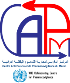 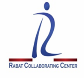 Since 1963Pharmacovigilance scope has widened
From ADR related to medicines in normal use 
ToA Variety of ADR situations  related  to multiple Health Products
Creation of multiple Vigilance systems, under multiple structures
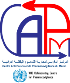 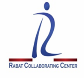 Pharmacovigilance
Context/Circumstances

Normal conditions of use
Medication errors
Treatment failure
Drug-drug interactions
Pregnancy and lactation
Dependance
Resistance
Abuse, misuse
Intoxications 
Toxicomany
Defective products or counterfeit products
Medicinal products

Medicines, vaccines and combined oral contraceptives
Diagnostic radiology products
Biological products 
Medical devices
Dietary products and food additives
Herbals
Homeopathic products
Cosmetics products 
Veterinary products
Period
Clinical trials
Post Marketing
Statut
Legal circuit
Illegal circuit
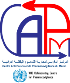 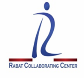 Duplicating systems lead to
Staff and budget consuming 
Divergence of terms and definitions
Conception and production of multiple reporting forms
Development of variety of methods for the same purposes  
causality assessment 
preventability methods
root cause analysis…
specific databases where cross analysis is not always possible
Confusion for reporters 
Lack of coordination
Risks of overlaps and redundancies
Lack of cross-learning between systems
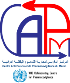 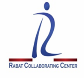 Organizations with related terms and definitions on their website
Adverse Drug Reaction Advisory Committee (ADRAC):Australia
N Agency for Healthcare Research and Quality (AHRQ): US
N American Society of Consultant Pharmacists (ASCP): USA
N American Society of Healthcare Risk Management (ASHRM):USA
N American Society of Health-system Pharmacists (ASHP):USA
N Association of Perioperative Registered Nurses (AORN):USA
N Australian Capital Territory Health (ACT Health): Australia
N Australian Council for Safety and Quality in Health Care
(ACSQHC): Australia
N Australian Patient Safety Foundation (APSF): Australia
N British Medical Association (BMA): UK
N Canadian Institute for Health Information (CIHI): Canada
N Commission for Healthcare Improvement (CHI): UK
N Commonwealth Department of Health and Aging:Australia
N ECRI (formerly the Emergency Care Research Institute):USA
Food and Drug Administration (FDA): USA
N Health Canada: Canada

       160 Organizations
N Institute for Healthcare Improvement (IHI): USA
N Institute for Safe Medication Practices (ISMP): USA
N Institute of Medicine (IOM): USA
N Joint Commission on Accreditation of Healthcare
Organisations (JCAHO): USA
N National Academy for State Health Policy (NASHP): USA
N National Association of Public Hospitals and Health
Systems (NAPH): USA
N National Center for Patient Safety (NCPS): USA
N National Committee for Quality Assurance (NCQA): USA
N National Coordinating Council for Medication Error
Reporting and Prevention (NCCMERP): USA
N National Patient Safety Agency (NPSA): UK
N New South Wales Therapeutic Advisory Group (NSW
TAG): Australia
N Northern Sydney Health (NSH): Australia
N Quality Interagency Coordination Task Force (QuIC): US
N The Royal College of Physicians and Surgeons of Canada
(RCPSC): Canada
N United Kingdom Department of Health: UK
N Victorian Drug Usage and Advisory Committee (VDUAC):
Australia
 World Health Organisation (WHO): International
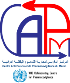 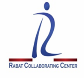 Number of terms and corresponding definitions
Total of 119 definitions for 25 terms

:
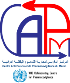 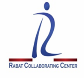 A global system : Advantages
Sharing tasks and tools    reduce human and financial needs
One stop shop for the reporter   reduce problem of underreporting
Global database   earlier detection of signals to  risk minimization
Sharing expertise and cross learning
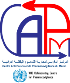 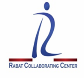 WHO Guideline
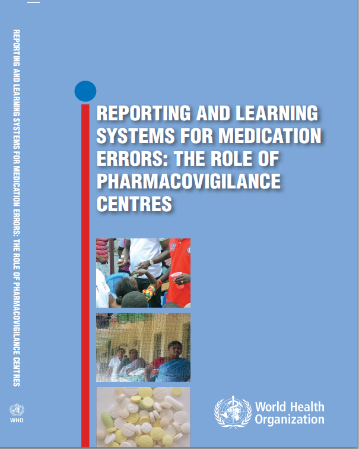 Objectives

Increase the capacity of national PVC to identify and analyse preventable ME
Stimulate cooperation between national PVC and the World Alliance for Patient Safety

Guidelines intended for

Pharmacovigilance Centres
Medication Safety Organizations
Patient Safety Organizations
Health professonals
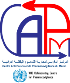 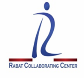 Increase the capacity of national PVC to identify and analyse preventable ME
Collect and Identify preventable Adverse Drug Reactions (ADRs) and medication errors(ME)
Analyze preventable ADRs and ME reports
Put in place actions to minimize the risk of occurrence of preventable ADRs and ME
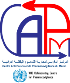 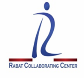 Pharmacovigilance Process
Data Collection
Case Validation and Analysis
Building up Database
Detection and Signal Validation
Root Cause Analysis and RMA
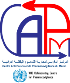 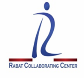 Collect and Identify preventable ADRs and ME
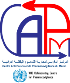 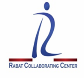 Standard reporting form Needs 5 Blocks
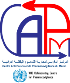 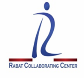 Variable Data (1)
Health Products

 Medicines, vaccines and combined oral contraceptives
 Diagnostic radiology products
 Biological products 
 Medical devices
 Dietary products and food  additives
 Herbals
 Homeopathic products
 Cosmetics products 
 Veterinary products
Common Items 
Name: Brand name and INN
Indication/ reason for use
Dose - Route
Duration : Start and stop date
Action taken
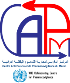 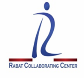 Variable Data (2)
Context /circumstances

Normal conditions of use
Medication errors
Treatment failure
Drug-drug interactions
Dependence
Resistance
Abuse, misuse
Poisoning 
Toxicomany
Defective products or counterfeit products
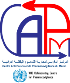 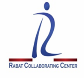 Going beyond classic PV
PV centres need to adapt classic PV tools and methods to manage ME within PV centres
Expand the role of PV centres to the detection and the management of ME
Needs to develop new tools for analyzing
Preventability method: 
ME classification, 
Root Cause Analysis
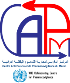 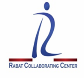 Preventability Assessement
Preventability
Preventability implies that methods for averting a given injury are known and that an adverse event, results from failure to apply that knowledge
Leape, 1993
Preventable
What can be avoided by the implementation of appropriate measures
Preventable Adverse Drug Reaction
An injury that is the result of an error at any stage of the treatment process
Preventability AssessementTool to detect pADRS: The P Method
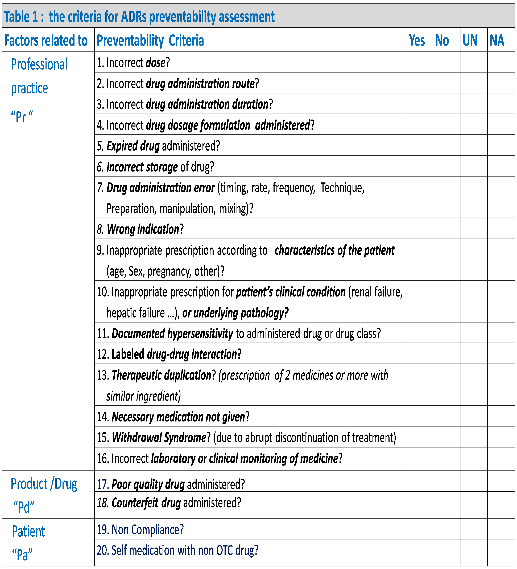 24
[Speaker Notes: In order to assess the preventability of an ADR easily, the P Method has been developed by the Moroccan  PV centre team and validated by ten countries.]
Preventability MethodThe P Method
Preventability Method concept
 Allows systematic detection of ME and any irrational use of drugs,  within ADRs reported to PVCs
Based on the identification of any well known preventable risk factors that increases the likelihood of ADRs occurrence : 20 defined preventability criteria. 
Risk factors are related to 
HCP Practices 
Patient behavior
Product quality

Result of the method assessment:
Preventable: at least one preventability criteria is identified 
Non preventable: none of the preventability criteria is identified
Not assessable: there is insufficient data for preventability assessment
25
[Speaker Notes: The P Method allows a systematic detection of ME within ADRs. Need to perfectly know the ADR. Maitriser l’effet indesirable
The method is based on 20 defined preventability criteria which are divided on 3 groups of risk factors related to HCP Practices, patient and Product
This assessment allows to classify ADRs as preventable, non preventable and not assessable]
Preventable and Non Preventable ADRNOT FROZEN Statement
Closely linked to how drug is used and monitored

Depends on:
Time, space
Current state of knowledge on mechanism of ADR occurrence
Capacity of health services in developing therapeutic protocols and making tools and analysis for reducing the occurrence of ADR

Then, a Non preventable ADR may, in future, become a preventable ADR

Non preventable ADR in a country may be stated as a preventable ADR in another one
26
Role of Pharmacovigilance centres
PVC’s are in the heart of clinical practice, Public Health and Patient Safety Promotion
Adverse reaction are the entry point for PV practices
Capacity building of PV professionals should focus on how AR’s (risk for the patient and for the population) can be managed in order to:
To diagnose professionally the AE’s as a patient clinical state (risk identification)
To understand how and why it happened (risk management)
To anticipate de risk in order to avoid it occurrence (risk minimisation)
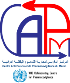 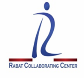 Pharmacovigilance towards maturity
50’s and 60’s: from nothing to reacting late
	
	70’s: foundation of Pharmacovigilance principles

	80’s to 90’s : From reacting late to reacting earlier

	2000’s : Getting proactive and fast reacting toward risks
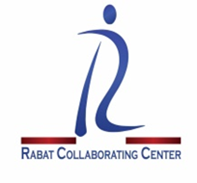 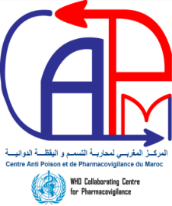 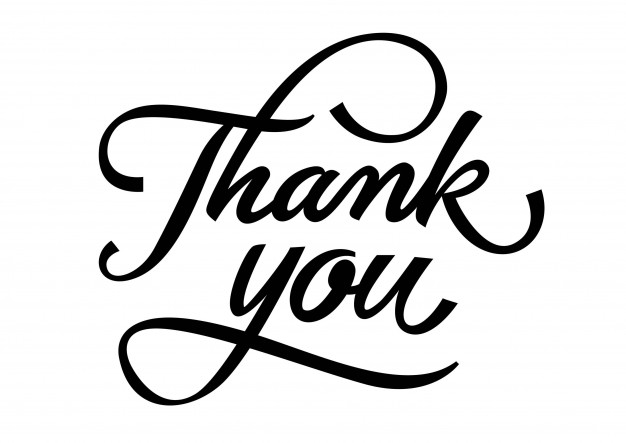